Основы современных                 операционных систем                          Лекция 15
Сафонов Владимир Олегович  
                                               Профессор кафедры информатики, 
                                               Заведующий лабораторией Java-технологии
                                               мат-мех. факультета СПбГУ
                                               Email:  vosafonov@gmail.com 
                                  Сайт лаборатории: http://polyhimnie.math.spbu.ru/jtl
Управление памятью
История
Откачка и подкачка (Swapping)
Смежное распределение
Страничная организация
Сегментная организация
Сегментно-страничная организация
(C) В.О. Сафонов, 2010
2
Основные положения
Программа должна быть размещена в памяти и оформлена в виде процесса для своего выполнения.
Входная очередь – совокупность процессов на диске, ожидающих размещения в памяти для выполнения своих программ.
Пользовательские программы проходят несколько стадий до своего выполнения.
(C) В.О. Сафонов, 2010
3
Связывание команд и данных с адресами памяти
Может выполняться на разных этапах
Во время компиляции:  Если адрес в памяти априорно известен, может быть сгенерирован код с абсолютными адресами; при любых изменениях размещения в памяти должна быть выполнена перекомпиляция.
Во время загрузки:  Должен быть сгенерирован перемещаемый (relocatable) код, если адреса в памяти не известны во время компиляции.
Во время исполнения:  Связывание откладывается до периода выполнения, если процесс может быть перемещен во время выполнения из одного сегмента памяти в другой.  Требуется аппаратная поддержка отображения адресов (например, регистры базы и границы).
(C) В.О. Сафонов, 2010
4
Многоэтапная обработка пользовательской программы
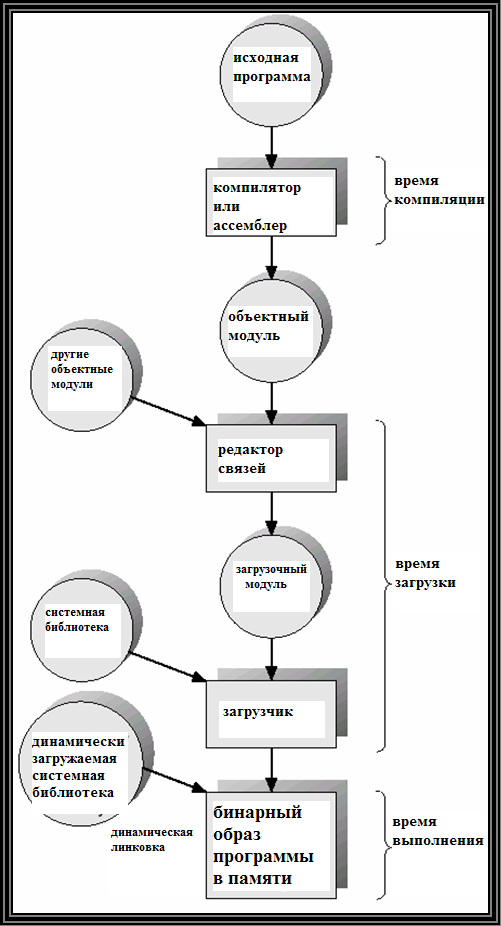 (C) В.О. Сафонов, 2010
5
Логическое и физическое адресное пространство
Концепция логического адресного пространства, которое связано с соответствующим физическим адресным пространством, является главной для управления памятью.
Логический адрес – генерируется процессором; именуется также виртуальным адресом.
Физический адрес – адрес, который видит устройство памяти.
Логические адреса совпадают с физическими  при связывании адресов во время компиляции и во время загрузки; логические адреса отличаются от физических при использовании схемы связывания адресов во время выполнения
.
(C) В.О. Сафонов, 2010
6
Устройство управления памятью (memory management unit – MMU)
Аппаратура, преобразующая виртуальный адрес в физический.
В схеме MMU значение регистра перемещения прибавляется к любому адресу, сгенерированному пользовательским процессом, в момент, когда он размещается в памяти. 
Программа пользователя работает только с логическими адресами и не видит физических адресов.
(C) В.О. Сафонов, 2010
7
Адресация с использованием регистра перемещения
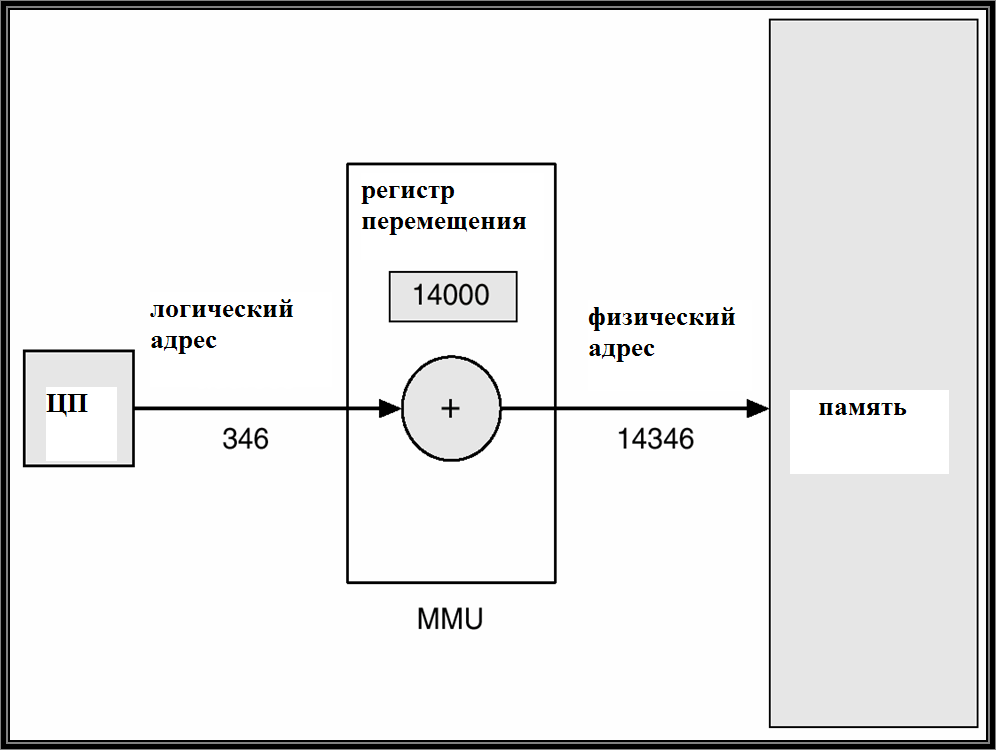 (C) В.О. Сафонов, 2010
8
Динамическая загрузка
Подпрограмма не загружается до момента ее вызова
Наиболее оптимальное использование памяти: ненужная подпрограмма не загружается.
Полезно, когда требуется сравнительно редкая обработка больших фрагментов кода.
Никакой специальной поддержки от ОС не требуется на этапе разработки программы.
(C) В.О. Сафонов, 2010
9
Динамическая линковка
Линковка откладывается до времени исполнения.
Небольшой фрагмент кода – заглушка (stub) используется для размещения соответствующей постоянно находящейся в памяти библиотечной подпрограммы.
Заглушка заменяет себя на адрес подпрограммы и исполняет ее.
ОС необходимо проверять, размещена ли подпрограмма в адресном пространстве процессов.
Динамическая линковка наиболее целесообразна для библиотек (.dll, .so)
(C) В.О. Сафонов, 2010
10
Оверлейная структура (overlay)
В памяти хранятся только те программы и данные, которые требуются в каждый данный момент времени.
Необходимо, если памяти процессу требуется больше, чем область памяти, которая ему выделена.
Реализуется пользователем (и поддерживается интегрированнйо средой разработки программ); никакой поддержки от ОС не требуется; проектирование программы с оверлейной структурой сложно.
(C) В.О. Сафонов, 2010
11
Оверлейная структура для двухпросмотрового ассемблера
(C) В.О. Сафонов, 2010
12
Q & A
Вопросы и ответы
(C) В.О. Сафонов, 2010
13